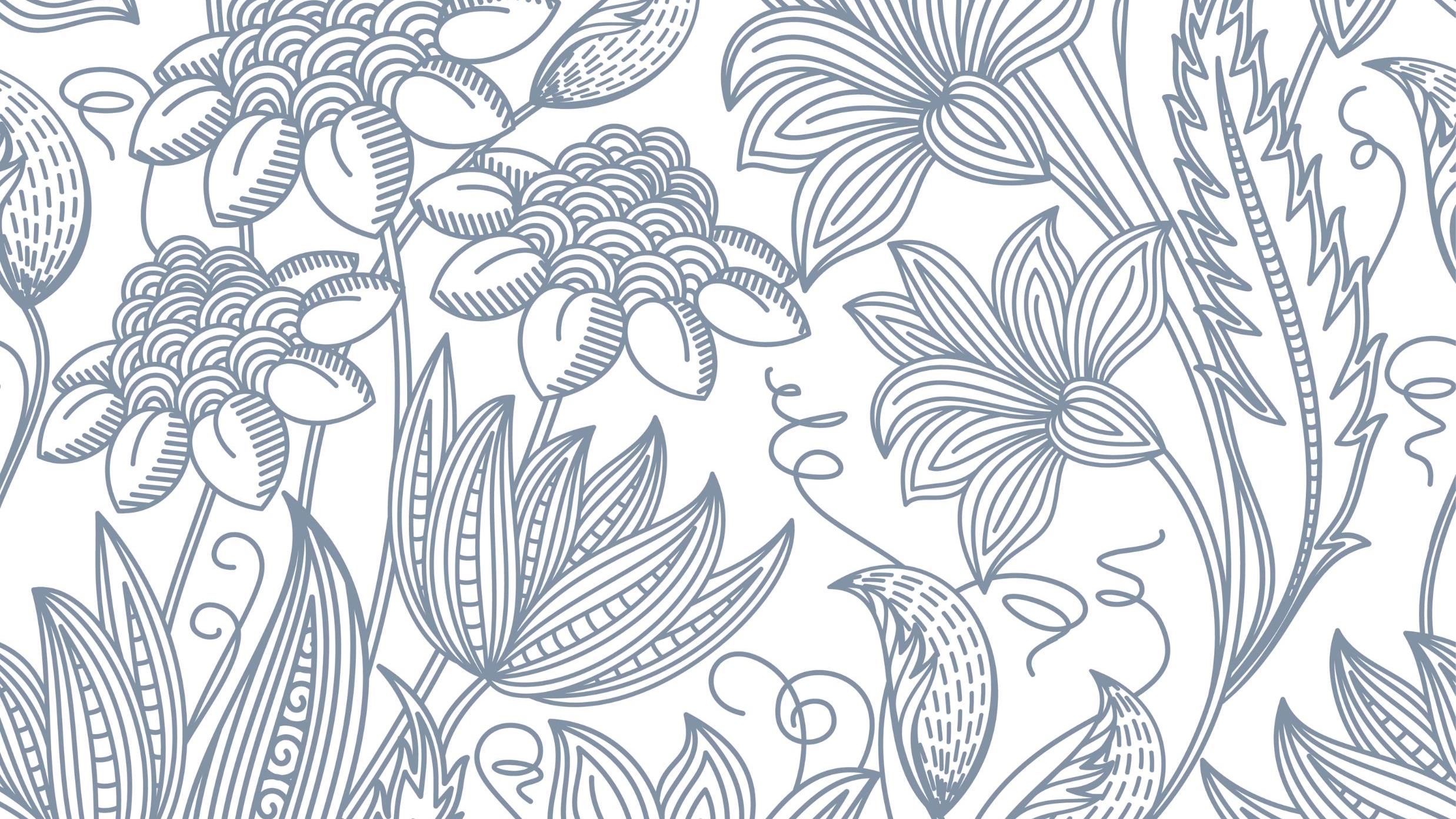 Stem cells
GODS NATURAL HEALER
STEM CELLS - SC
Cells indifferentgod designed
PROACTIVE – REACTIVE - REGENERATIVE
Stem Cells
STEM CELLS
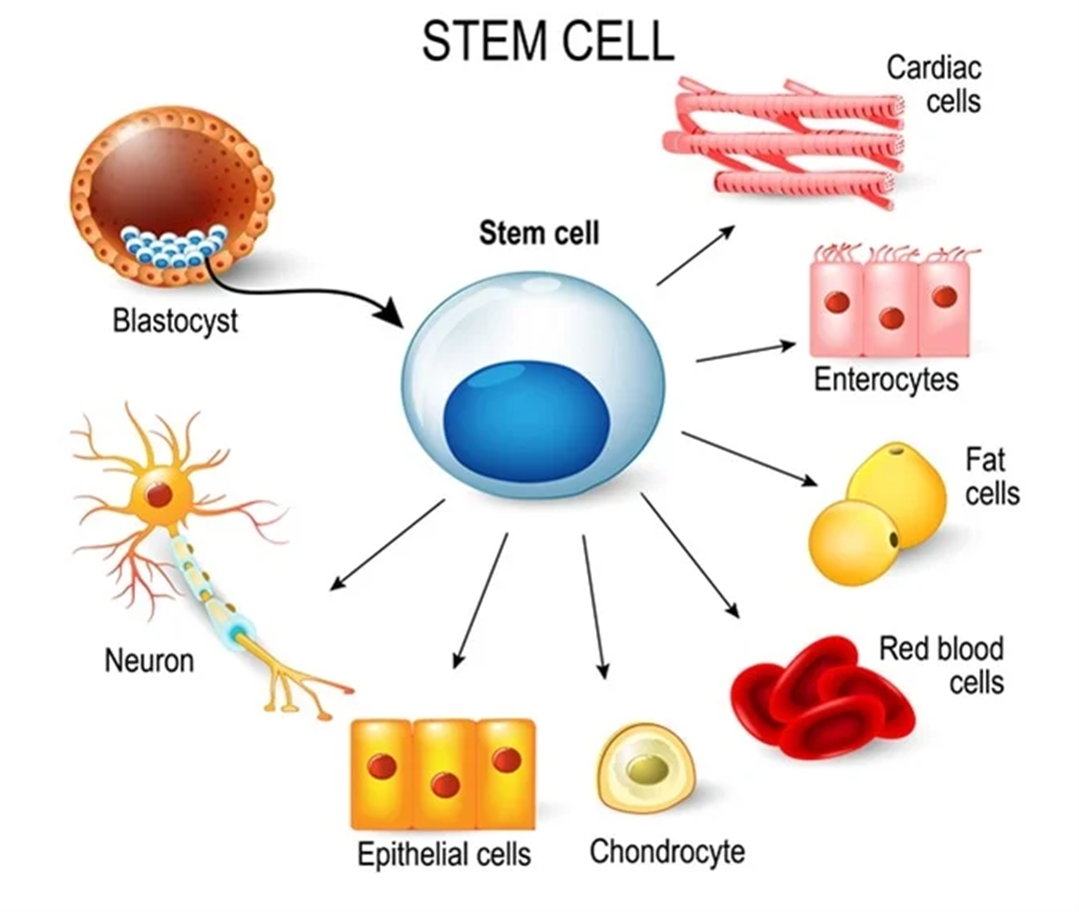 ANTI-INFLAMMATORY: HEAL INFLAMMATION
ANTI-AGING: REPLACE OLD CELLS WITH NEW CELLS
ANGIO-GENESIS: NEW BLOOD VESSELS
REGENERATION: EX. NEW HEART CELLS, CONTRACT
SPEED UP DISEASE & SC DEPLETION
STRESS
TOXINS
AGE
POOR DIET
ENVIRONMENTAL TOXINS
MEDICATIONS
STEM CELLS TO THE RESCUE
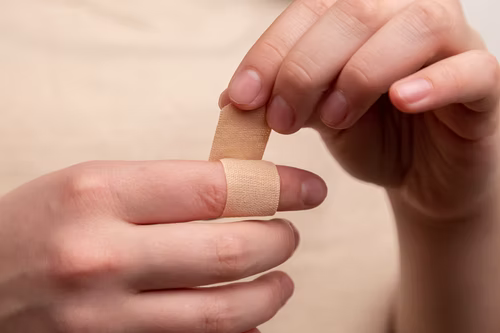 Come to injury
Make new cells
FASTING FOR STEM CELLSSpeeds up the Renewal
AUTOPHAGY – Death of bad and old cells, using old cells for energy,
Most intensive when fasting
Stimulates replacement cells
STIMULATES – stem cell production
New cells work harder
Fasting makes the cells more dependent on using fat for energy – not sugar
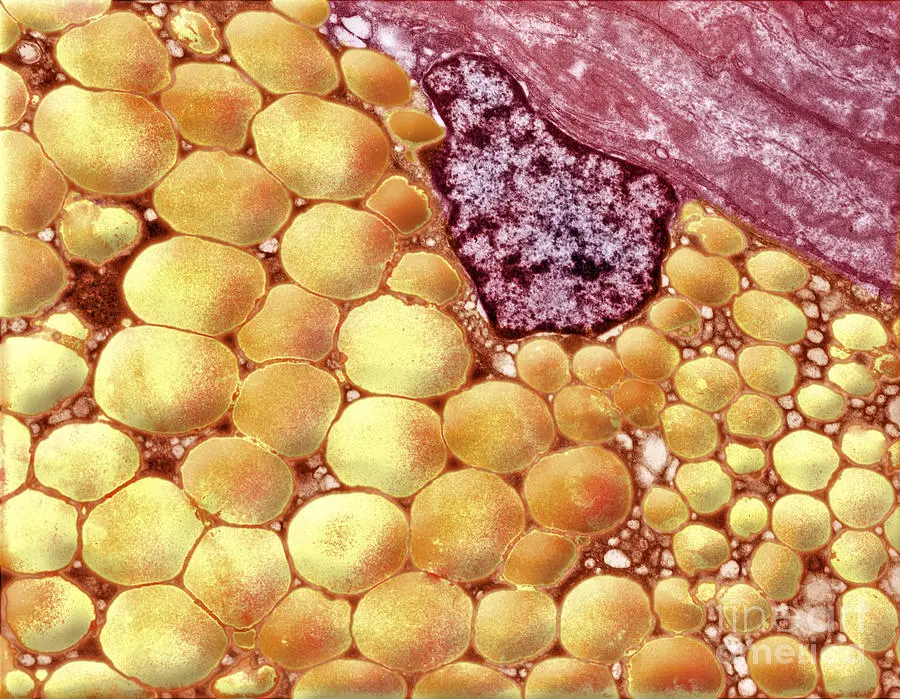 FAT BURNING = TOXINS REMOVED
Releases into the blood stream and body
Feel bad
Ache
Pain
Nausea
HeadacheStem Cells Gobble Up Fat Cells
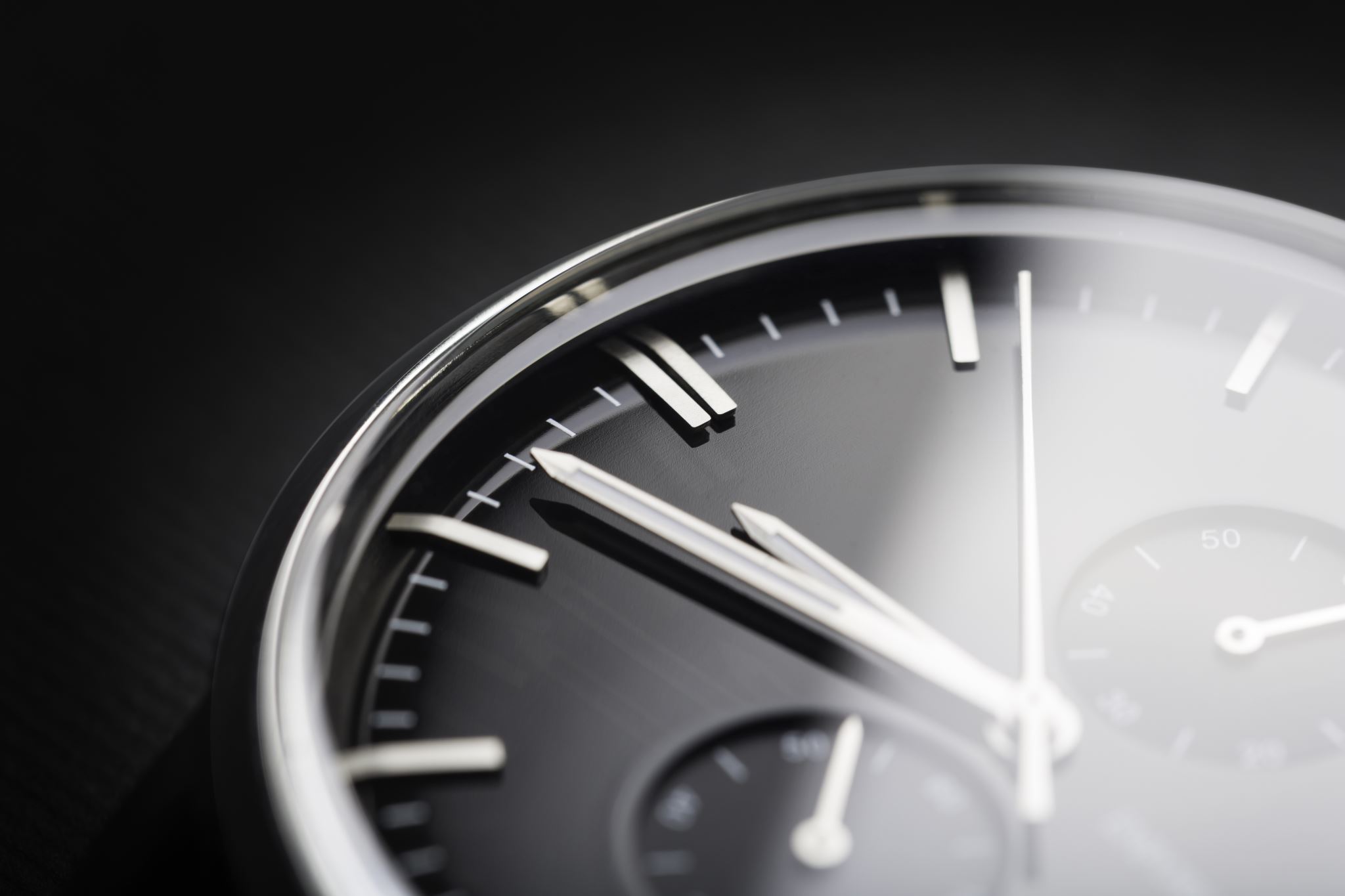 SHORT FASTS: 12-15 HOURS
Starts the autophagy clockStarts the stem cell production
Plan Your Stress-Free Eating/FastingDiscover HabitsContrary to Desired Outcome
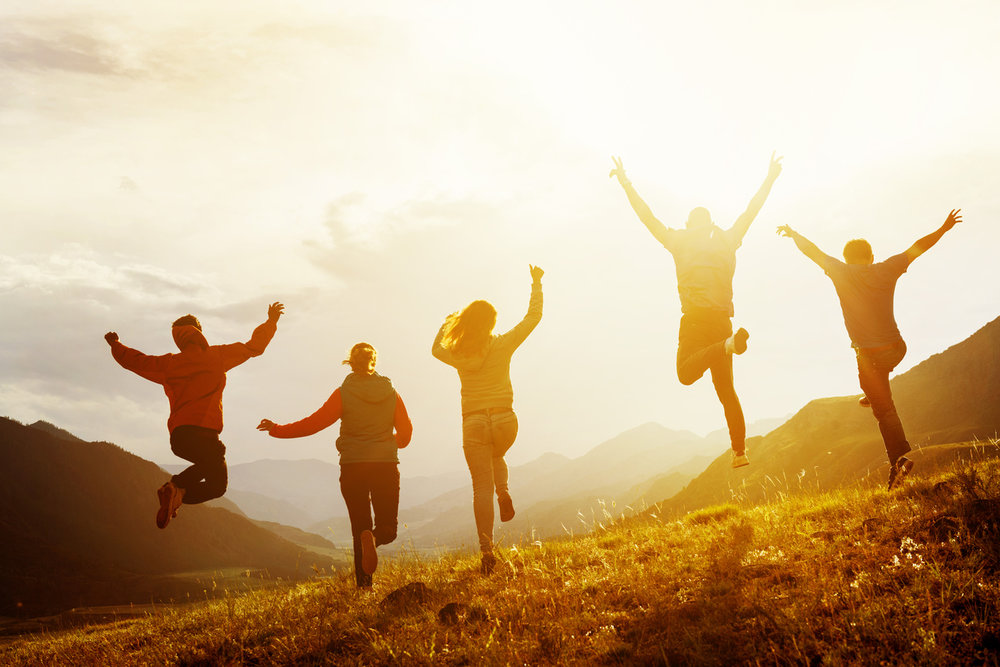 Speed Up Healing
Eat Healthful Foods – ALWAYS
Exercise at Healthy Intervals
Praise the Lord  - ALWAYS
AVOID Toxins, Rx, Bitterness, Stress
Drink Purified Water
FAST Weekly
FAST Monthly